TARİHİ TEKSTİL DOKUMALAR VE SOF ÖRNEĞİ
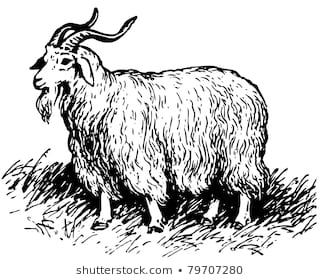 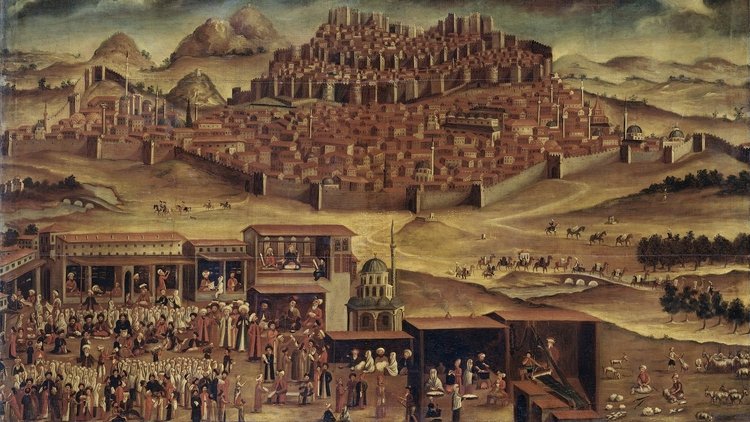 Ankara Keçisi (Capra hircus ancryrensis)
Tiftik (Mohair)
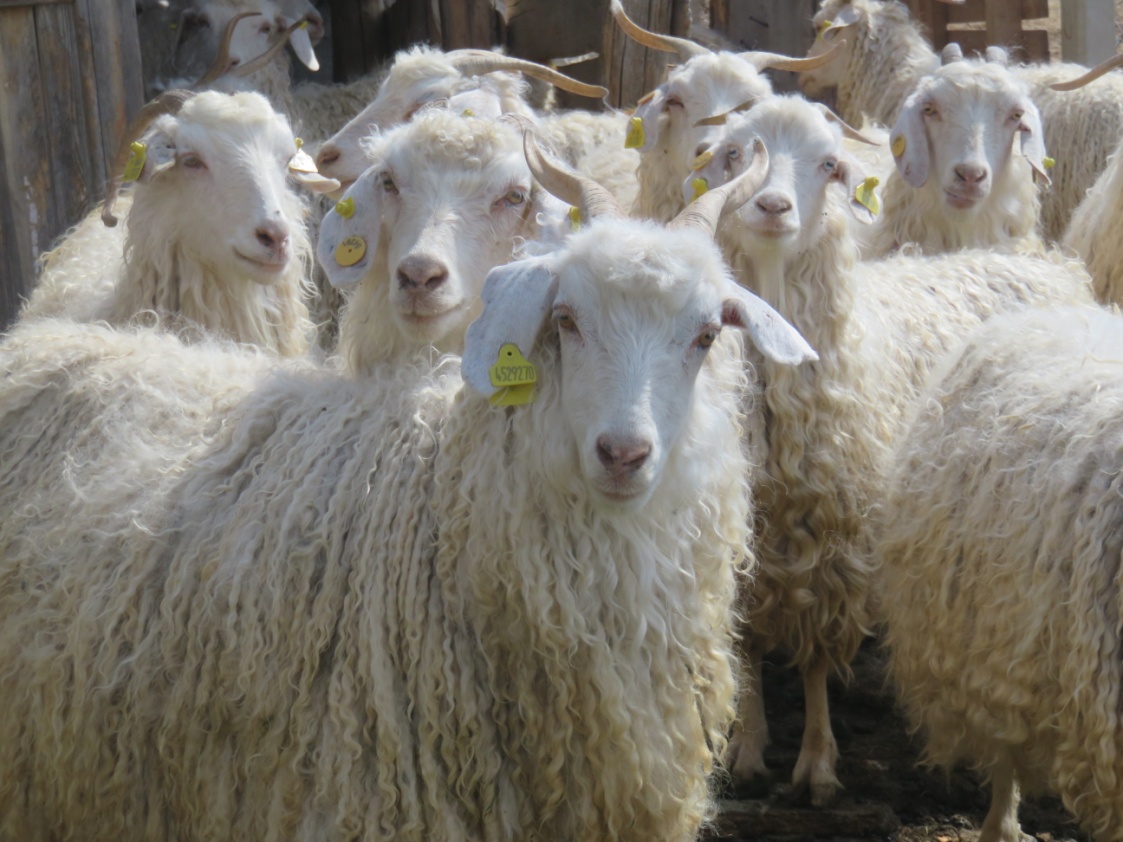 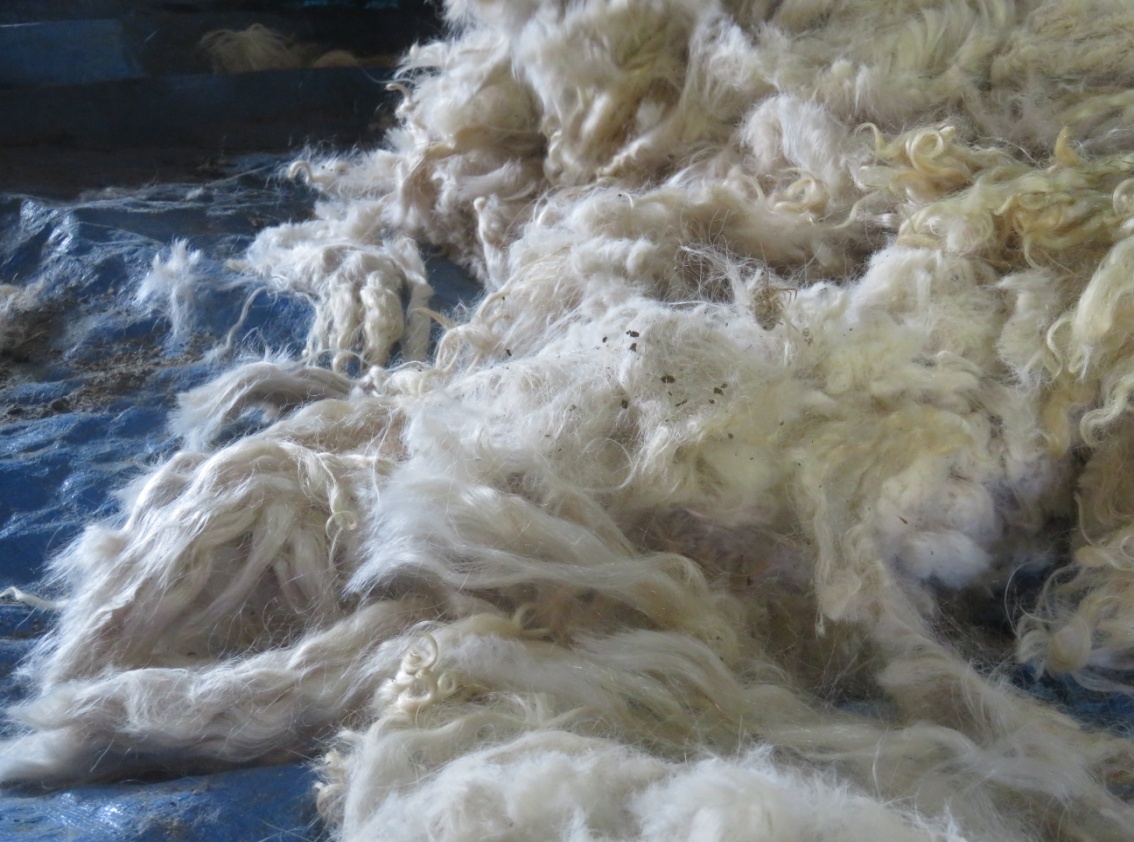 Ankara keçisi;
Hayvansal lifler/ özel lifler grubunda
İncelik, lif çapı (yaş, cinsiyet, bakım, beslenme, bölge)
Tek lif uzunluğu, lüle uzunluğu
Kıvrım sayısı
Renk çeşitliliği (beyaz, siyah, kahverengi, boz, kızıl)
Parlaklık
Boya emme yeteneği
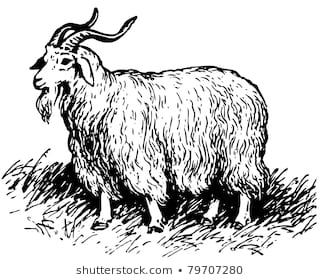 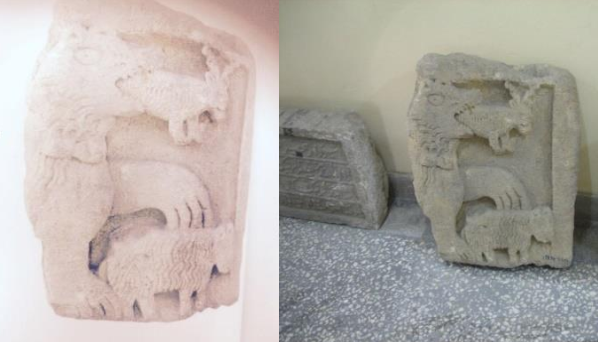 İnalcık (2008), Ankara-Beypazarı köylerinde Ankara keçisinin lifinden lüks sof kumaşlarıimalatının İsa’dan önceki yüzyıllara (Frigler) dayandığını bildirir

Çankırı Müzesinde 1894 envanter numaralı taş kabartma parçası hakkında Geç Romadönemine ait
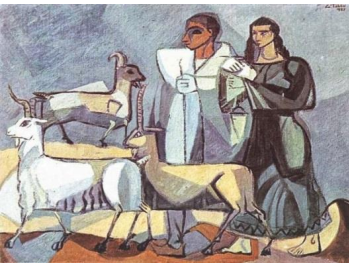 Müftüoğlu (1975), 1973 yılında Patnos İlçesinde yapılan kazılarda elde edilen Urartulara aittekstil örnekleri incelendiğini ve bunların kimyasal, morfolojik ve histolojik analizlerinderenkli tiftik veya buna çok benzer bir liften dokunduğu sonucuna varıldığını bildirmektedir
Cemal Tollu’nun ‘Ankara’da Keçiler’ Adlı Yağlı Boya Tablosu
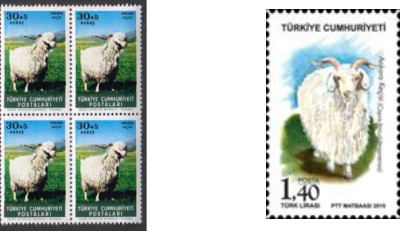 16. ve 17. yüzyıllarda Ankara keçisi tiftiğine dayalı olarak gelişen tiftik dokumacılığı sayesinde Ankara, parlak bir ticari ve sosyal yaşama sahne olmuştur. Ankara Şer’iye Sicili kayıtlarına göre 1590’lı yıllarda Ankara’da 621 adet sof tezgâhının bulunduğu tespit edilmiştir.

15 Haziran 1599-23 Ağustos 1599 tarihleri arasında Ankara’dan toplanan sof yüklerinin toplam değerinin 5 milyon 700 bin akçe olduğu bilinmektedir.

1655’te, Ankara civarında 13 bin 555 tezgâh bulunmakta olup 20 bin top kumaş Avrupa’ya ihraç edilmiştir.
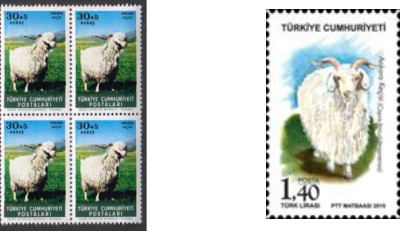 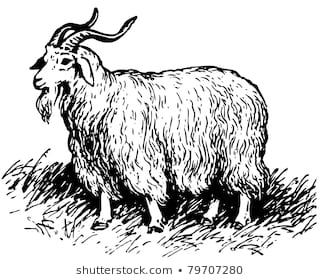 1932’de Ankara’da “Türkiye Tiftik Cemiyeti Sof Dokuma Evi” kurulmuştur.

2006 yılında Birleşmiş Milletler Gelen Kurulu, tiftik ve diğer doğal ipliklerin profilini yükseltmek amacıyla 2009 yılını Uluslararası Doğal Lifler yılı ilan etmiştir.
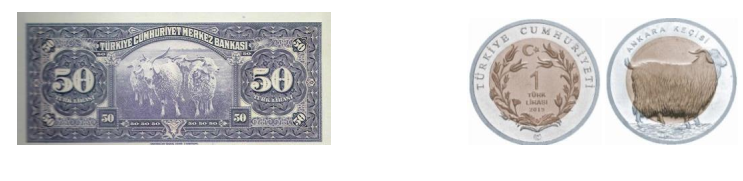 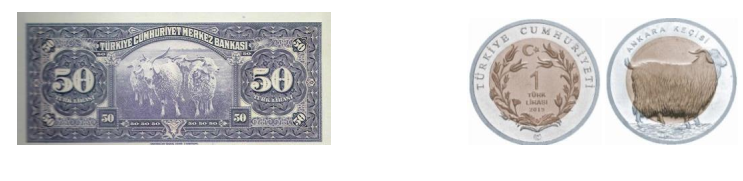 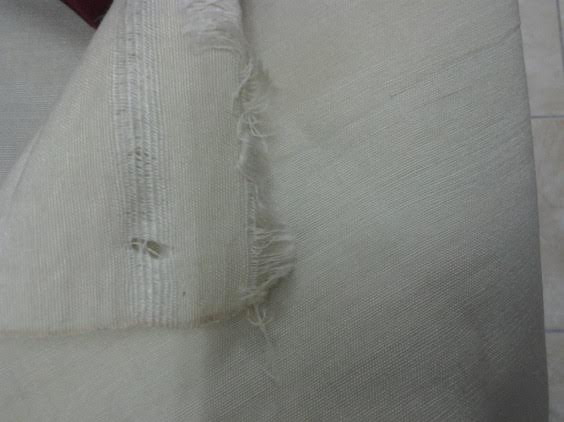 Sof Dokuma
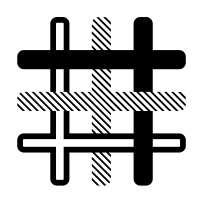 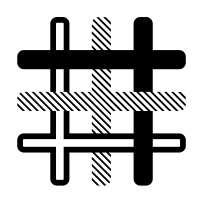 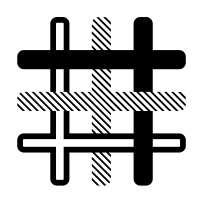 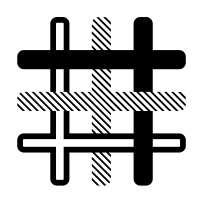 Kaynak: Ankara Etnografya Müzesi
Envanter no;14193
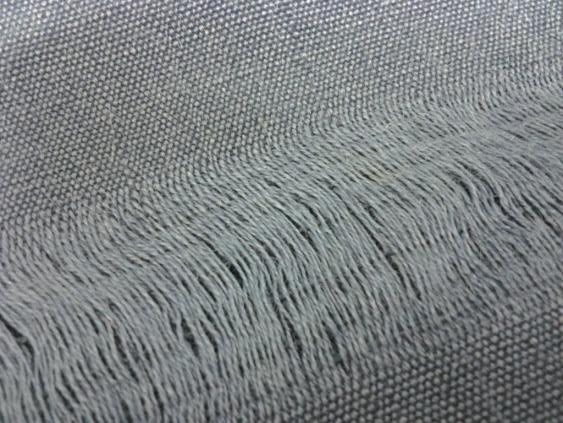 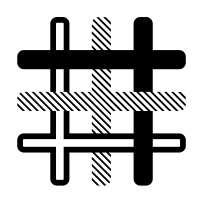 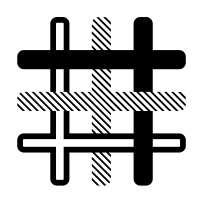 Kaynak: Ankara Etnografya Müzesi 
Envanter no;14194
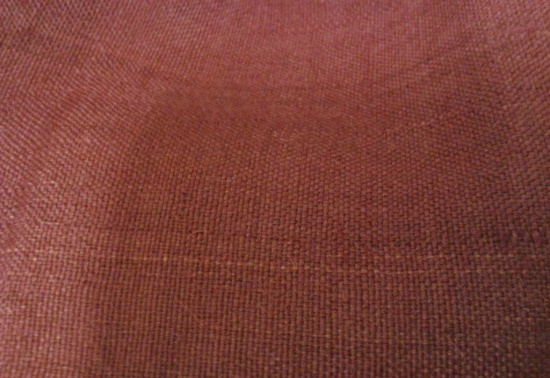 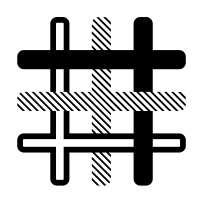 Kaynak: Ankara Etnografya Müzesi                       
Envanter no;14207
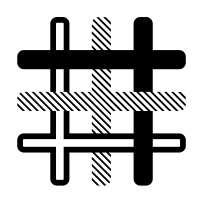 Kaynak: Ankara Etnografya Müzesi 
Envanter no; 23601
Sof HırkaOsmanlı,20. yüzyıl başıSadberk Hanım Müzesi Koleksiyonu, Env no:SHM 15312Hardal rengi yün dokumadan dikilmişTarihi Dokumak: Bir Kentin Gizemi Sof Vekam yayınları
Kaynak: Lale Görünür, SHM
Sof Etek Osmanlı,20. yüzyıl başıSadberk Hanım Müzesi Koleksiyonu, Env no:SHM 2614Çağla renkli softan dikilmiş Tarihi Dokumak: Bir Kentin Gizemi Sof Vekam yayınları
Kaynak: Lale Görünür, SHM
Sof Şalvar Osmanlı,19. yıl sonu- 20. yüzyıl başıSadberk Hanım Müzesi Koleksiyonu, Env no:SHM 13392Çingene Pembesi softan külot pantolon kesimli bol şalvar Tarihi Dokumak: Bir Kentin Gizemi Sof Vekam yayınları
Kaynak: Lale Görünür, SHM
Tiftik Lizöz1905-1908 Sadberk Hanım Müzesi Koleksiyonu, Env no:SHM 17630Krem rengi ve açık mavi tiftikten firkete işi ile örülmüşTarihi Dokumak: Bir Kentin Gizemi Sof Vekam yayınları
Kaynak: Lale Görünür, SHM
Tiftik Pelerin20. yüzyıl başı Sadberk Hanım Müzesi Koleksiyonu, Env no:SHM 18357 Krem rengi tiftikten dairesel motiflerle firkete işi ile örülmüşTarihi Dokumak: Bir Kentin Gizemi Sof Vekam yayınları
Kaynak: Lale Görünür, SHM
Tarihi tekstillerin aşamalı olarak incelenmesi; 
	Konservatörleri, tarihçileri, sanat tarihçilerini, kimyager, tekstil, el sanatları konularında çalışan daha birçok bilim insanının disiplinler arası çalışmasını gerektirir.
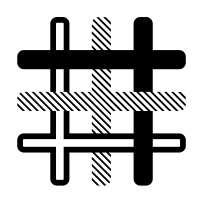 MÜZELERDE TEKSTİL SERGİLEME
Tarihi tekstil eserler organik kökenli
Çevresel koşullar (ısı, ışık, nem vb.)

Müzeler toplama, muhafaza etme, koruma, depolama, sergileme, araştırma ve yorumlamadan sorumlu kurumlardır.
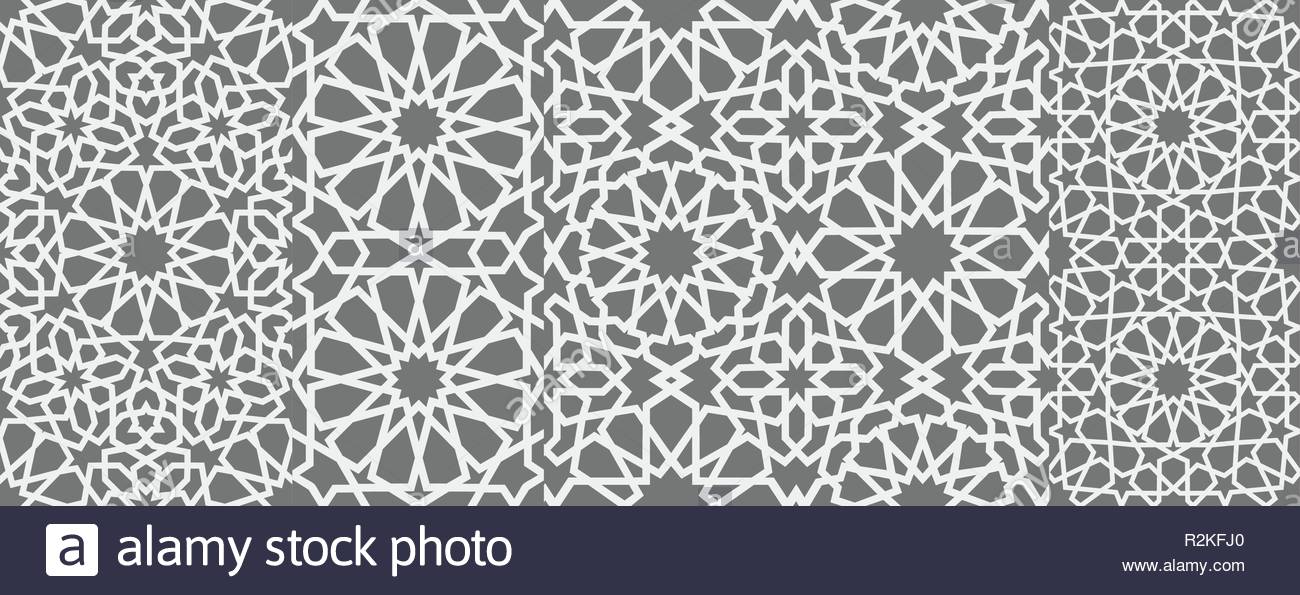 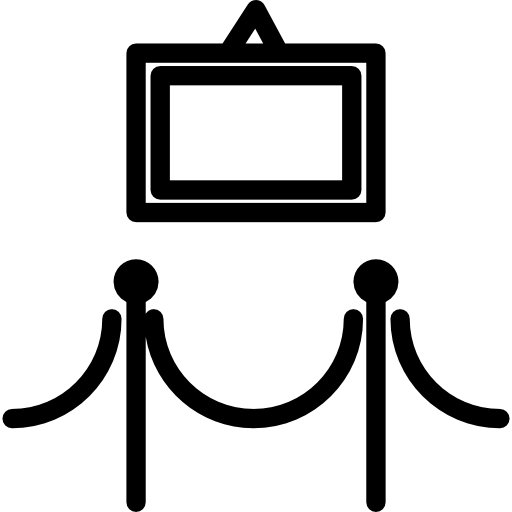 Sergileme, 

proje bazlı sergi, 
tematik sergi 
eğitsel sergi
Serginin doğası ve amacının ne olduğu
Serginin ölçeğine karar verilmeli, hedef kitle ve ihtiyaçları 
Ziyaretçi (hedef kitle) kimdir?

Aile mi?, yerli ve uluslararası turist mi?, konu uzmanı mı?, okul grupları mı?, ziyaretçinin yaşı, cinsiyeti, ırkı, fiziksel ve duygusal yetenekleri gibi demografik özellikler

Ziyaretçi dışında sergileme alanının içeriği ve pozisyonu nedir? 
Sergileme için ayrılan bütçe miktarı ne kadardır? 
Sergi süresi ne kadar olmalı?
Sergide anlatılmak istenilen hedef kitlenin hikayenin ne olduğunu algılaması değil nasıl olduğunu algılamasıdır.

Anlatılmak istenilen nesnede ara bağlantıların kurulması ziyaretçinin daha fazla algılamasına yardımcı olur.
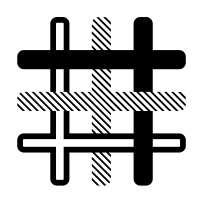 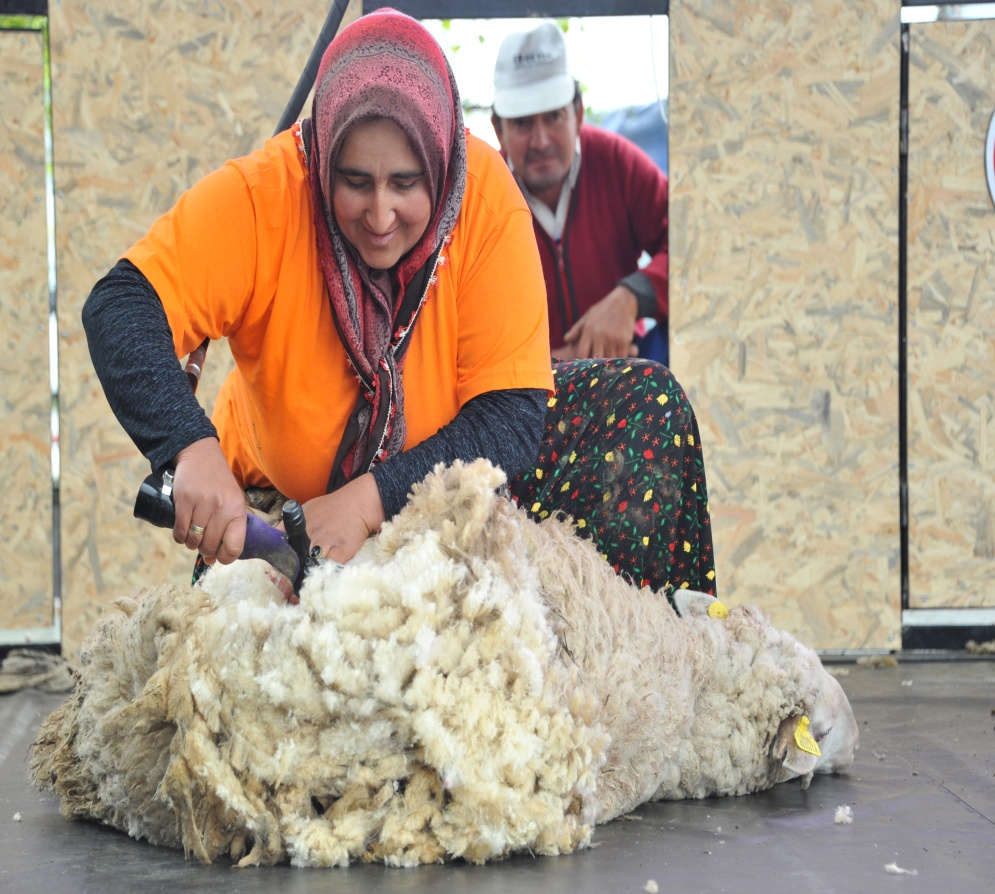 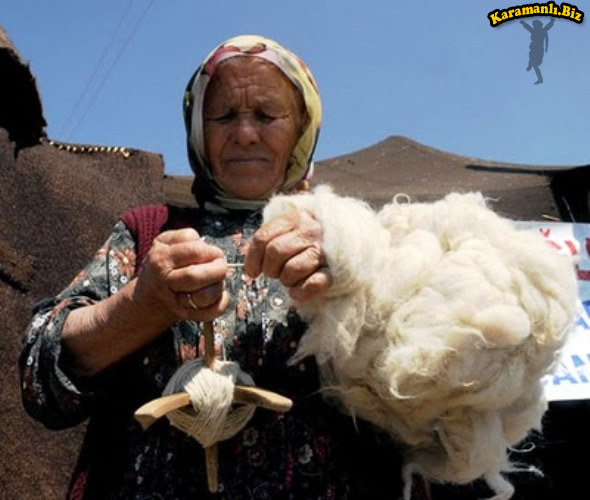 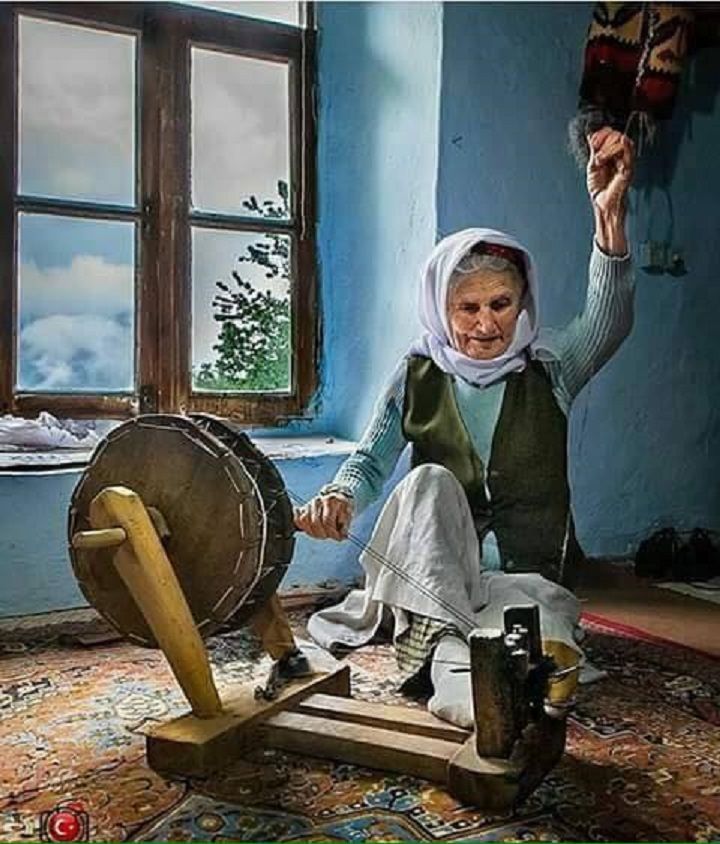 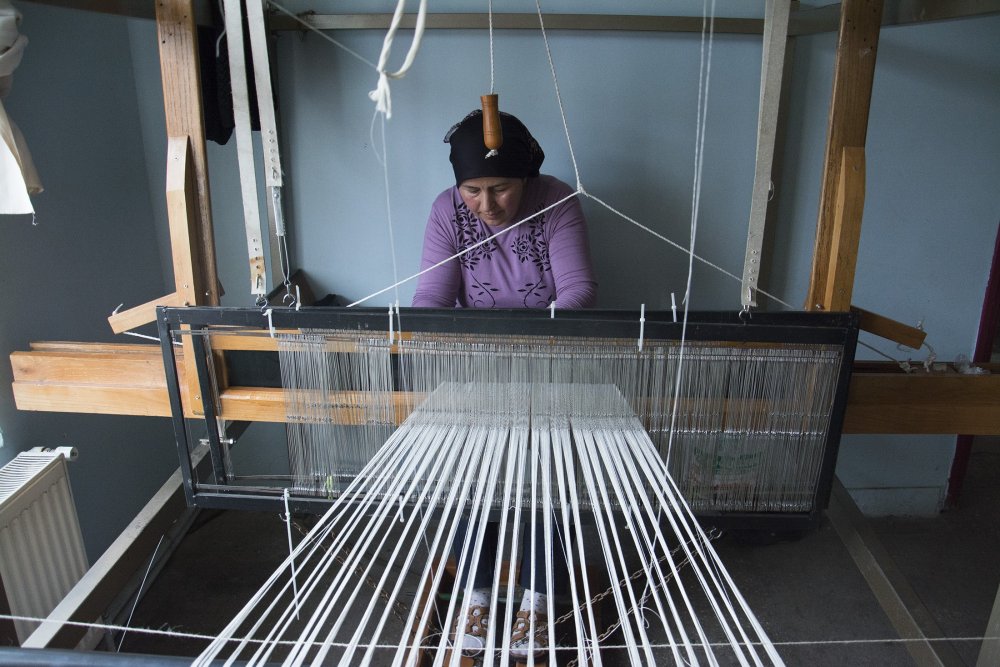 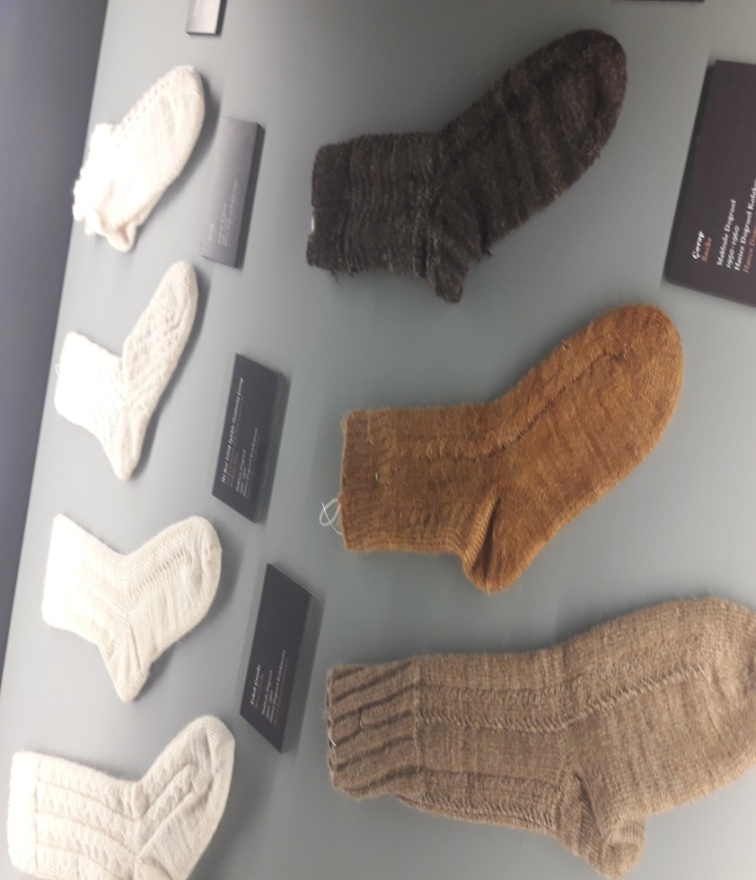 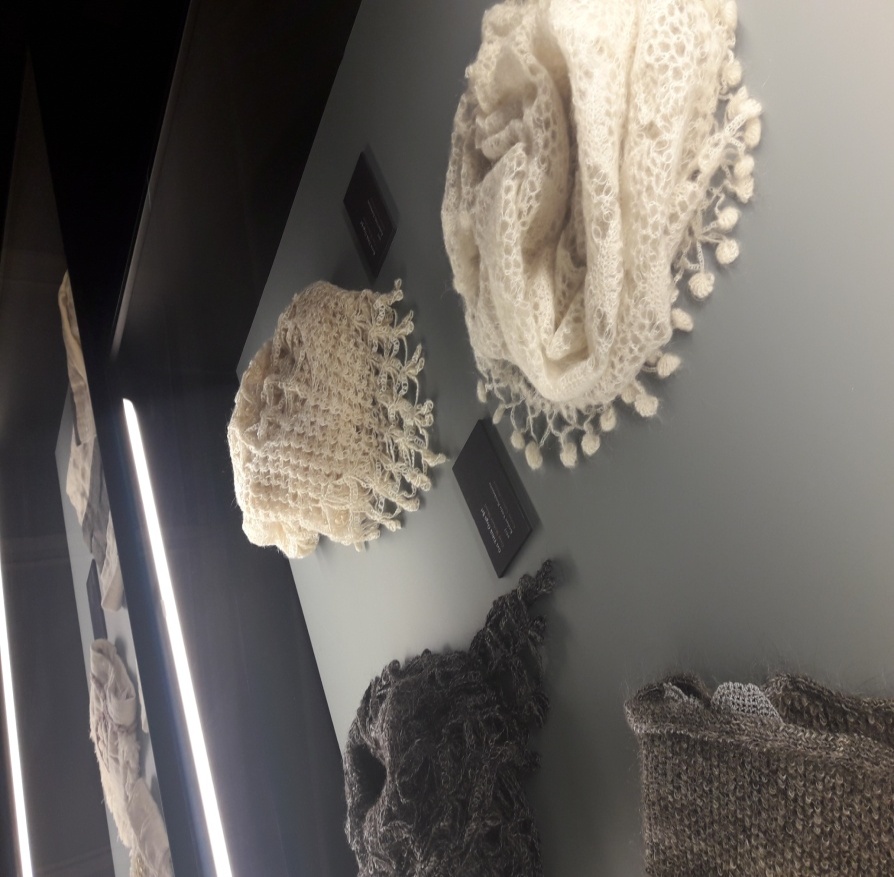 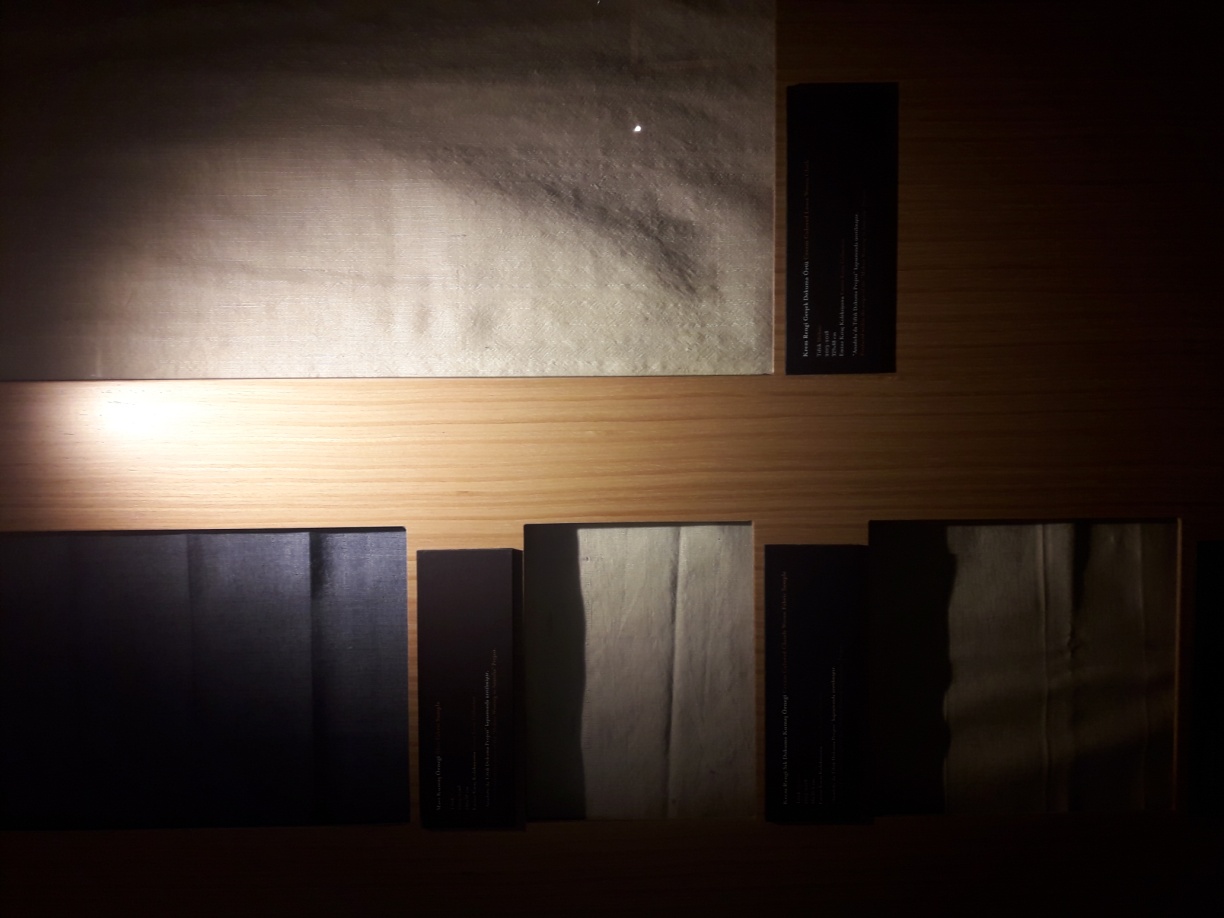 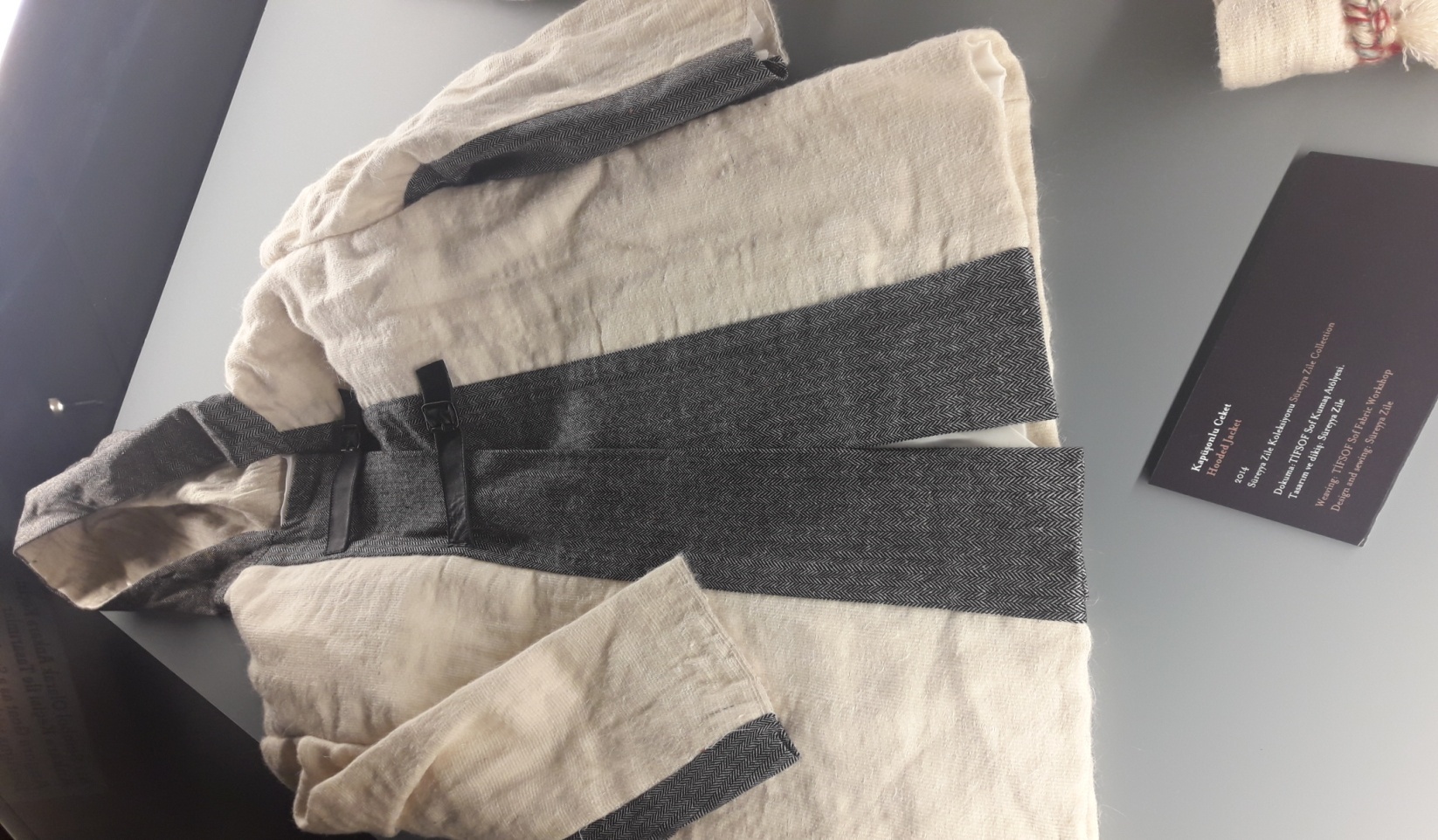 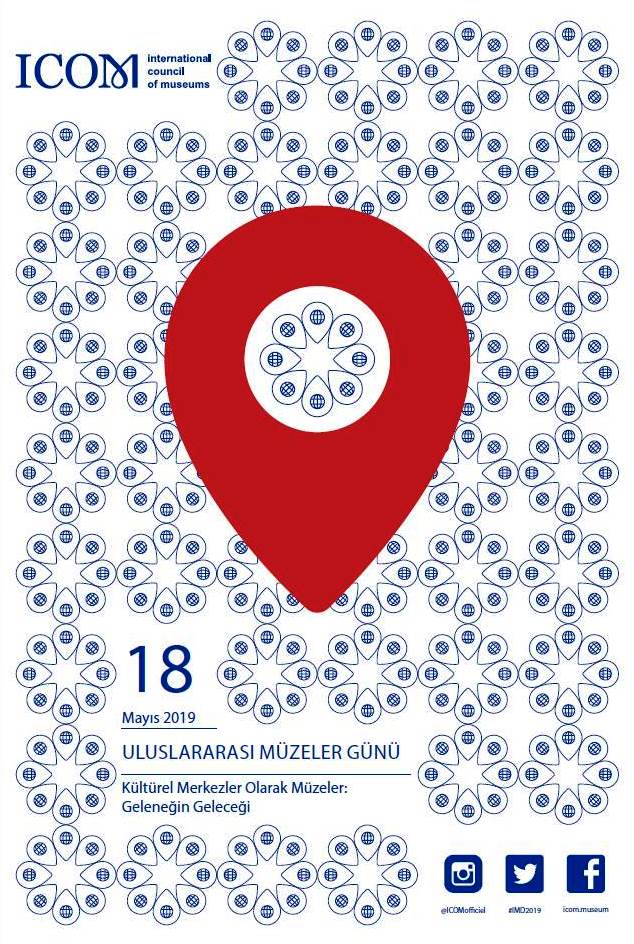 Geleneğin Geleceği

ICOM 2019
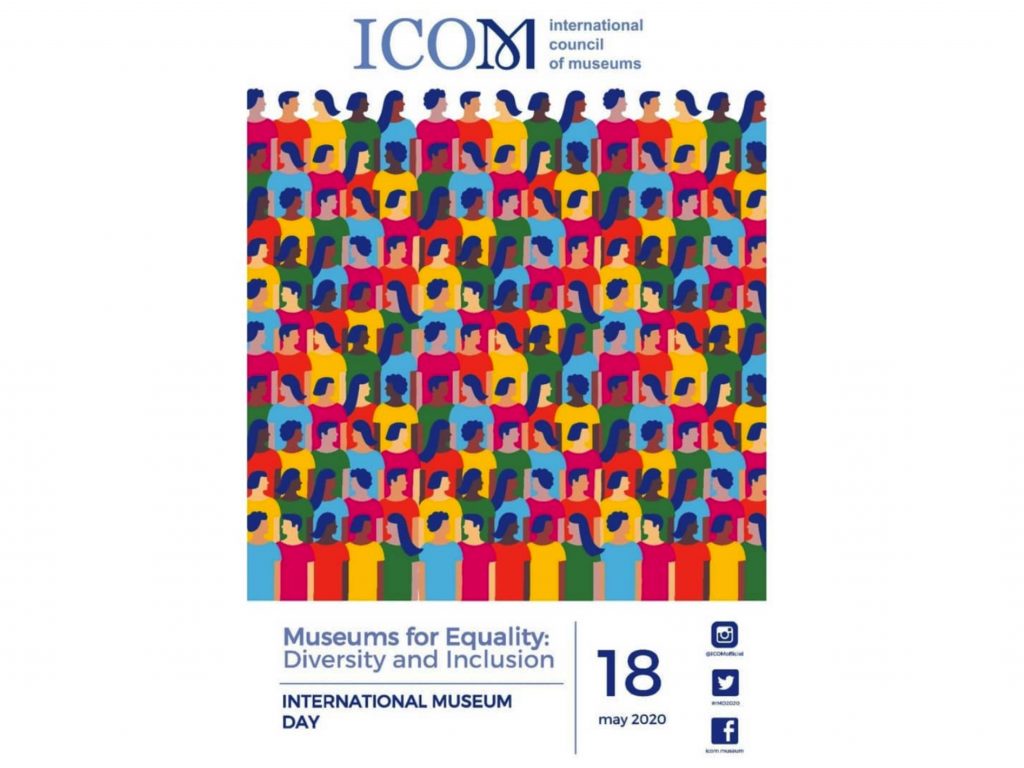 Eşitlik için Müzeler: Çeşitlilik ve Katılım 


 ICOM 2020
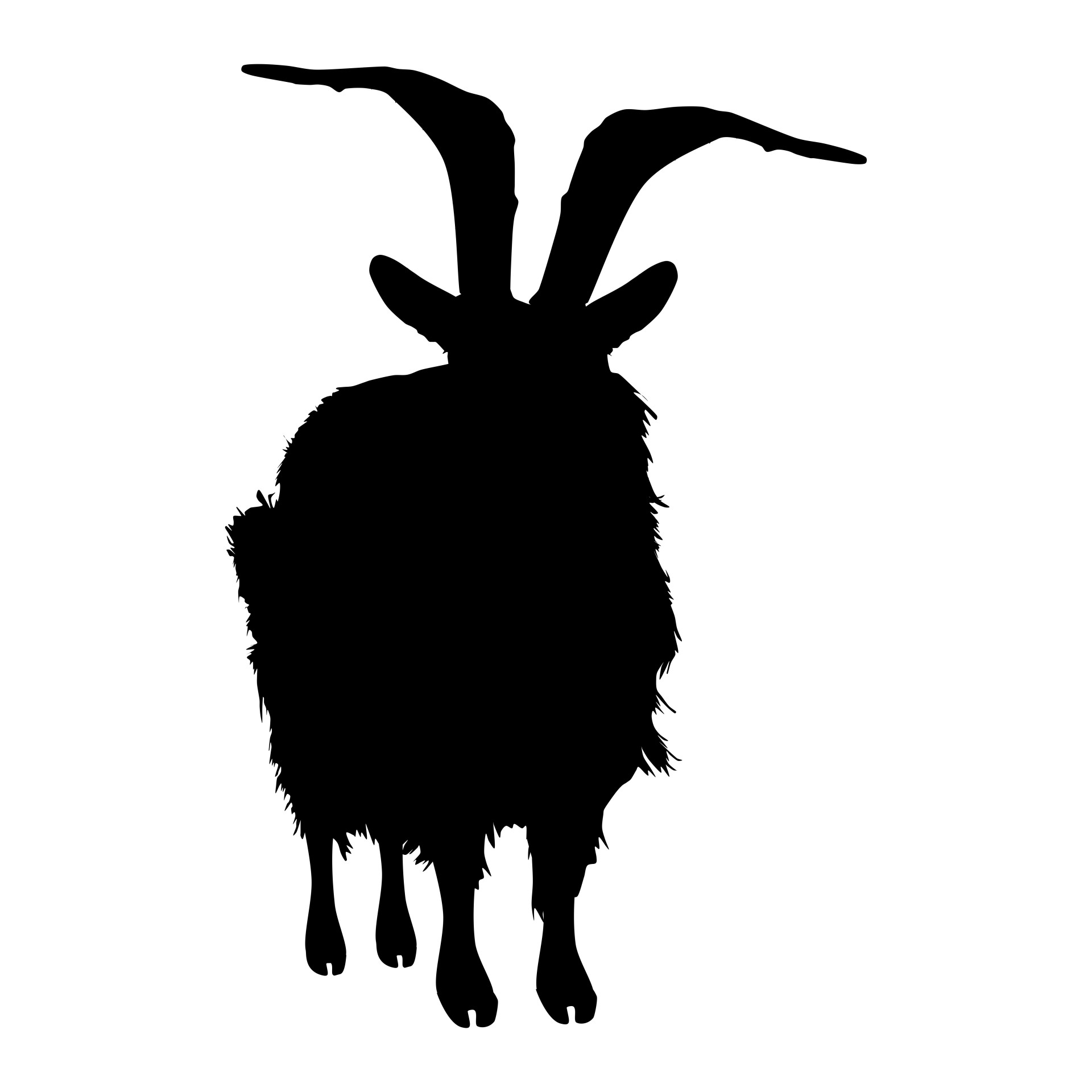 DİNLEDİĞİNİZ İÇİN TEŞEKKÜR EDERİM…
[Speaker Notes: DİNLEDİĞİNİZ İÇİN TEŞEKKÜR EDERİM…]